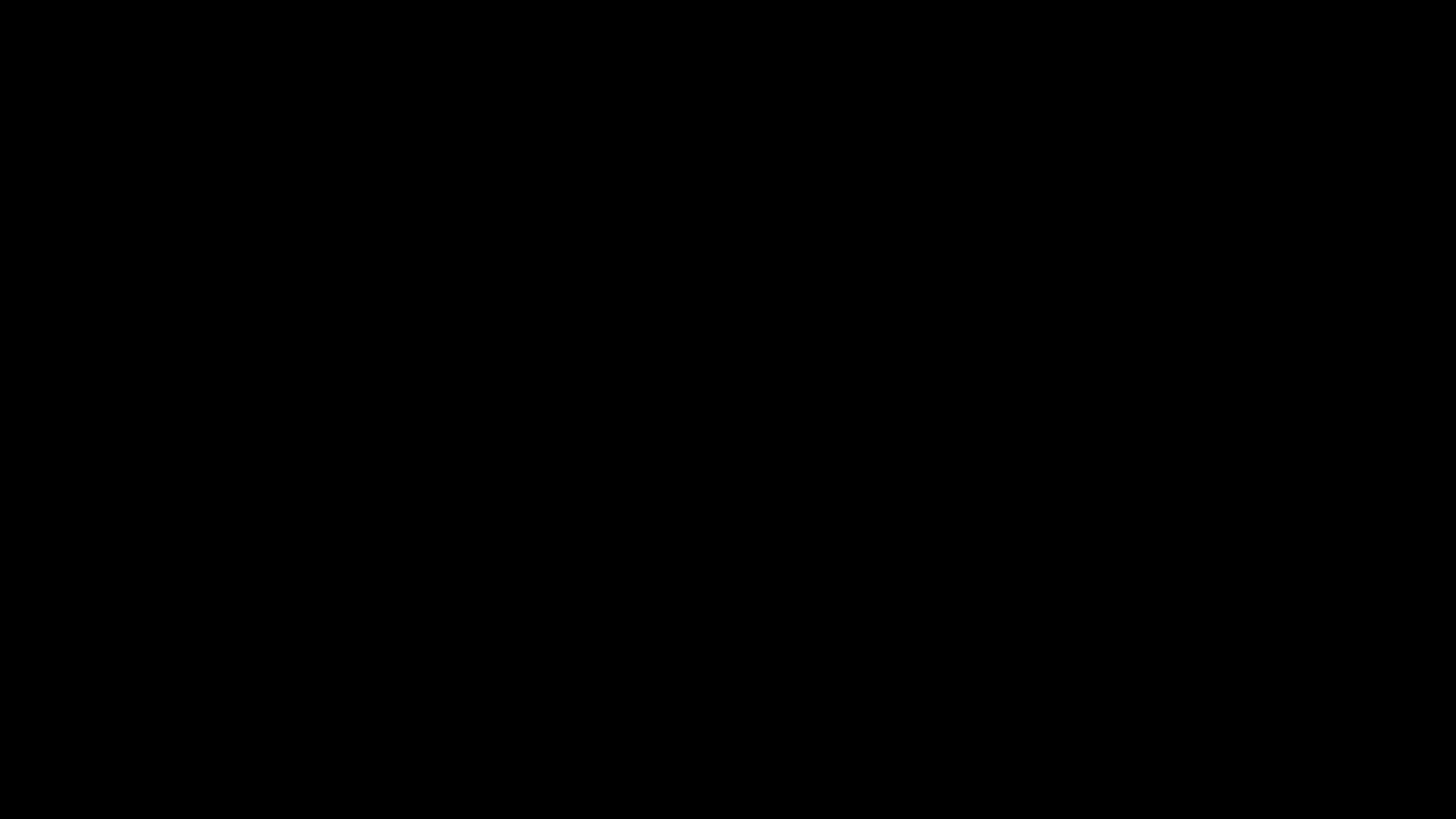 Lessons From Righteous Lot:
(And Abraham)

Rom 15:4 For whatever things were written before were written for our learning

1Cor 10:11 Now all these things happened to them as examples, and they were written for our admonition
Lot’s decision in Genesis Chapter 13:
Php 2:3 Let nothing be done through selfish ambition or conceit, but in lowliness of mind let each esteem others better than himself.
Rom 12:18 If it is possible, as much as depends on you, live peaceably with all men.
Abram shows us how to trust in God.
Lot’s decision to live in Sodom:
Lot rescued and returned to Sodom.
Warning in Gen 13:13 But the men of Sodom were exceedingly wicked and sinful against the LORD.
Evil clearly known in Gen 18
The breakdown of authority and respect:
If we let our children fall under the influence of the evil in this world we will lose our influence over them.
We MUST take a stand against evil.
Longing for the past:
We have been involved in sin.
We have been cleansed.
Put sins in the past where they belong.
Don’t keep reminding God of your past sins.
Reach forward to those things which are ahead.
Lot and his daughters:
Everyone is responsible for there own sins.
Daughters planned
Lot drank
To prepare us for the wicked world we live in?
There is evil all around.
Lot was oppressed, day by day.
Constant exposure can affect health.
Gathering for worship supports our well being.
Use every opportunity to gather.
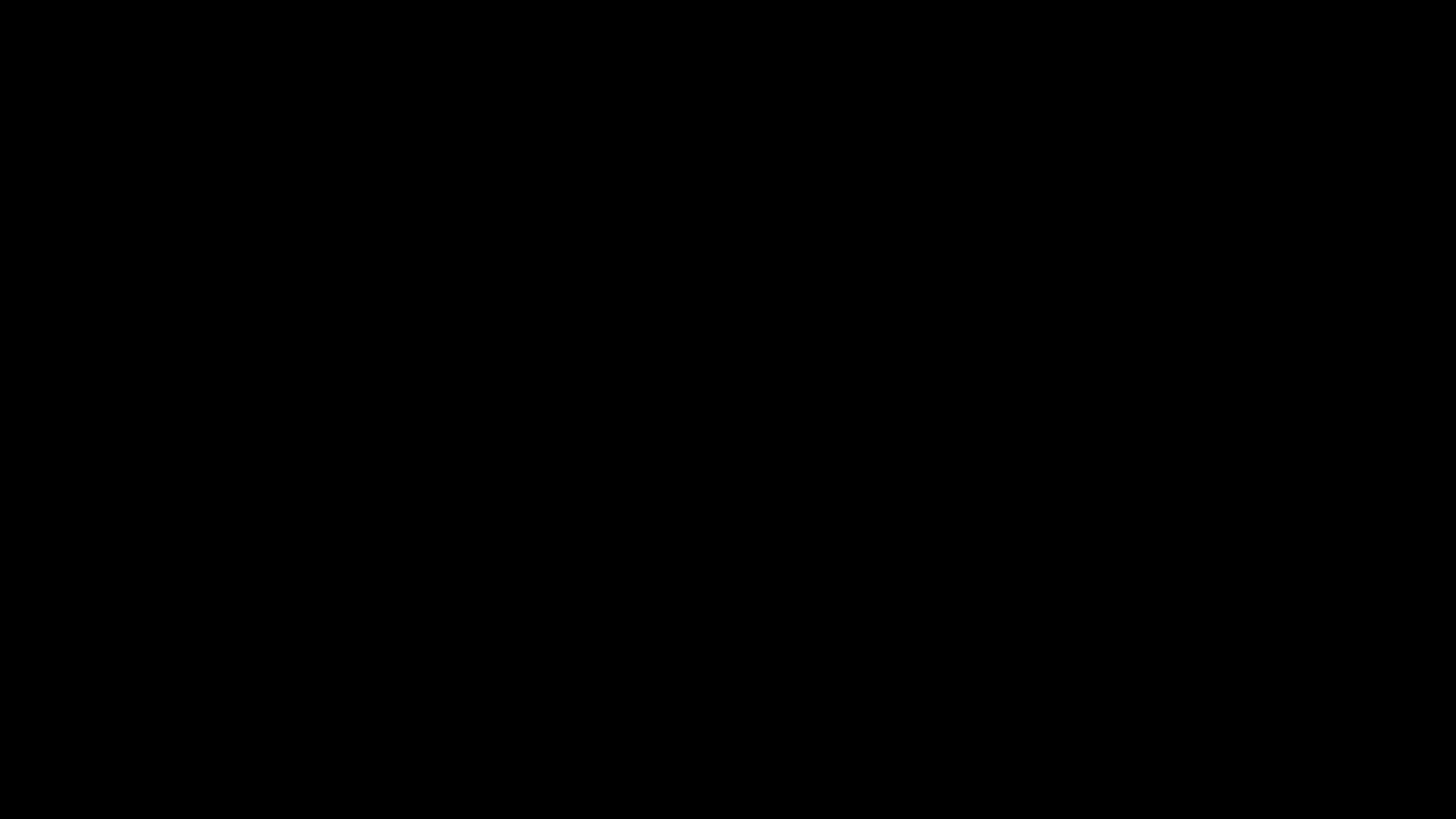